The Marrakesh TreatyRROs and Cross Border Exchange of Accessible Format Materials
Caroline Morgan, CEO of IFRRO

Malaysian National Seminar

28 August 2018									Kuala Lumpur
Topics
IFRRO – collective management  in the text and image sector

RROs – their role and function

The Marrakesh Treaty – RROs and cross border exchange of Accessible Formats
The Publishing Industry
Cultural value
Source of national identity 
Fiction, non fiction, science, 
educational textbooks, poetry, 
artworks drawings, photographs... 

Economic value
Incentive to create and publish
Textbooks often support the 
national publishing industry
Copyright, Copying and Publishing
Text and images are widely copied in the education, library, corporate and government sectors

A strong copyright framework and efficient licensing means greater investment in creating new content and growth in the local publishing industry

Collective licensing is a key component of a resilient and flexible publishing sector
IFRRO’s Representation
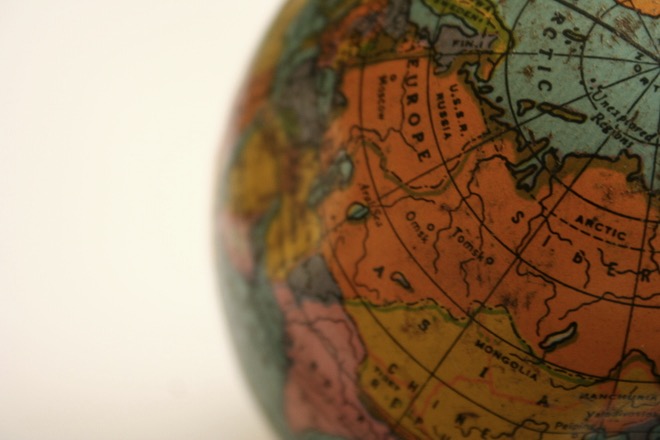 100 RRO members in 83 countries, in all legal systems, all continents and all stages of development 

49 national and international creator and publisher associations
IFRRO Activities
Network: exchange of views on best practice,  new activities, national and regional developments, technical developments 

Education and Awareness: seminars, workshops, publications

Technical Assistance: sample agreements,  governance, training, tools 

Development: mentoring, advice, funding, regional committees
Collective Management
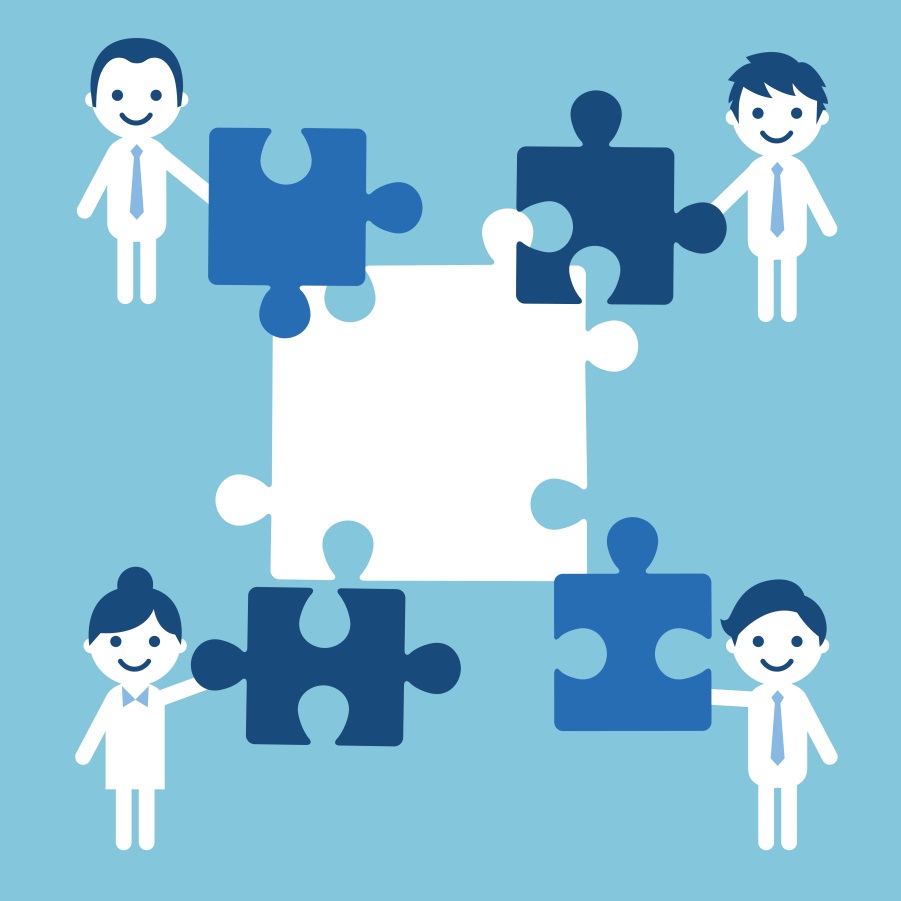 Individual licensing when one to one or one to many 

Collective management when many to many and individual licensing is
Impossible - orphan works		
Impracticable - multiple copying, mass digitisation
How do RROs work?
Represent publishers, authors and illustrators

Offer licences to customers for copying of print and artistic works, within limits

Collect fees for copying

Collect data about usage of copyright material

Distribute these fees to authors, publishers and illustrators
IFRRO and Marrakesh Treaty
Strongly supported by IFRRO and its members

Purpose: to facilitate access to copyright works by people who are blind, print disabled

Key Elements: 
preserves rightholders’ legitimate interests
Ensures user access to published works
References the three step test
Allows statutory licences to continue 

IFRRO active participant in Accessible Books Consortium (ABC)
Key Concepts
Accessible Works and Formats
Published textual works, i.e. books journals newspapers 
Any format or technique can be used to make the accessible format copy (AFC), commonly audio, braille, large print
Beneficiary Persons 
Those that are blind
Those with visual impairment or reading disabilities
Those with physical disabilities that make it impossible to hold or manipulate a book, or focus or move the eyes
Authorised Entities (AE) 
Not for profit agency or organisation, authorised or recognised to provide works to beneficiary persons, can include governmental bodies, library or educational bodies










Authorised Entities ( AE)
How it works
AFC made and supplied by authors or publishers can be exchanged across national borders independently of the Treaty 
AFC made under the Treaty can be freely circulated within the country concerned (national law applies) 

 AFC can be exchanged across borders only if both countries involved have acceded to the Treaty

If only one country has acceded to the Treaty, then AFC cannot be exchanged across borders
Distribution of Published Works in Accessible Format
Accessible Books Consortium
Purpose: enhance access to books in accessible format, and to contribute to the implementation of the Marrakesh Treaty
Partners: WIPO and organisations working across different aspects of the provision of accessible format copies including the print disabled, authors, publishers, Authorised Entities and collective management organisations (IFRRO)
Accessible Books Consortium
Activities:
Global Book Service- an international database       of books in accessible format
Capacity Building- advancing technical skills in developing and least developed countries
Inclusive Publishing- advocacy and promotion to support the goal of born accessible publishing
RROs – Assist in Providing Access
Collective rights management facilitates rights clearance:

RRO provides ‘repertoire’ rights

RRO assists in permission clearance

RRO provides contact details
Marrakesh Treaty –IFRRO Activities in 2018
Further develop the dedicated web page on the IFRRO website on issues relevant to persons who are blind, visually impaired, or otherwise print disabled, including a presentation of the ABC and its activities
Launch a short manual directed towards RROs on how they can assist authors and publishers to facilitate access to and use of works in accessible formats 
Work towards assisting publishers and / or authors in clearing rights for the inclusion of works in the ABC Book Service through a blanket licensing approach
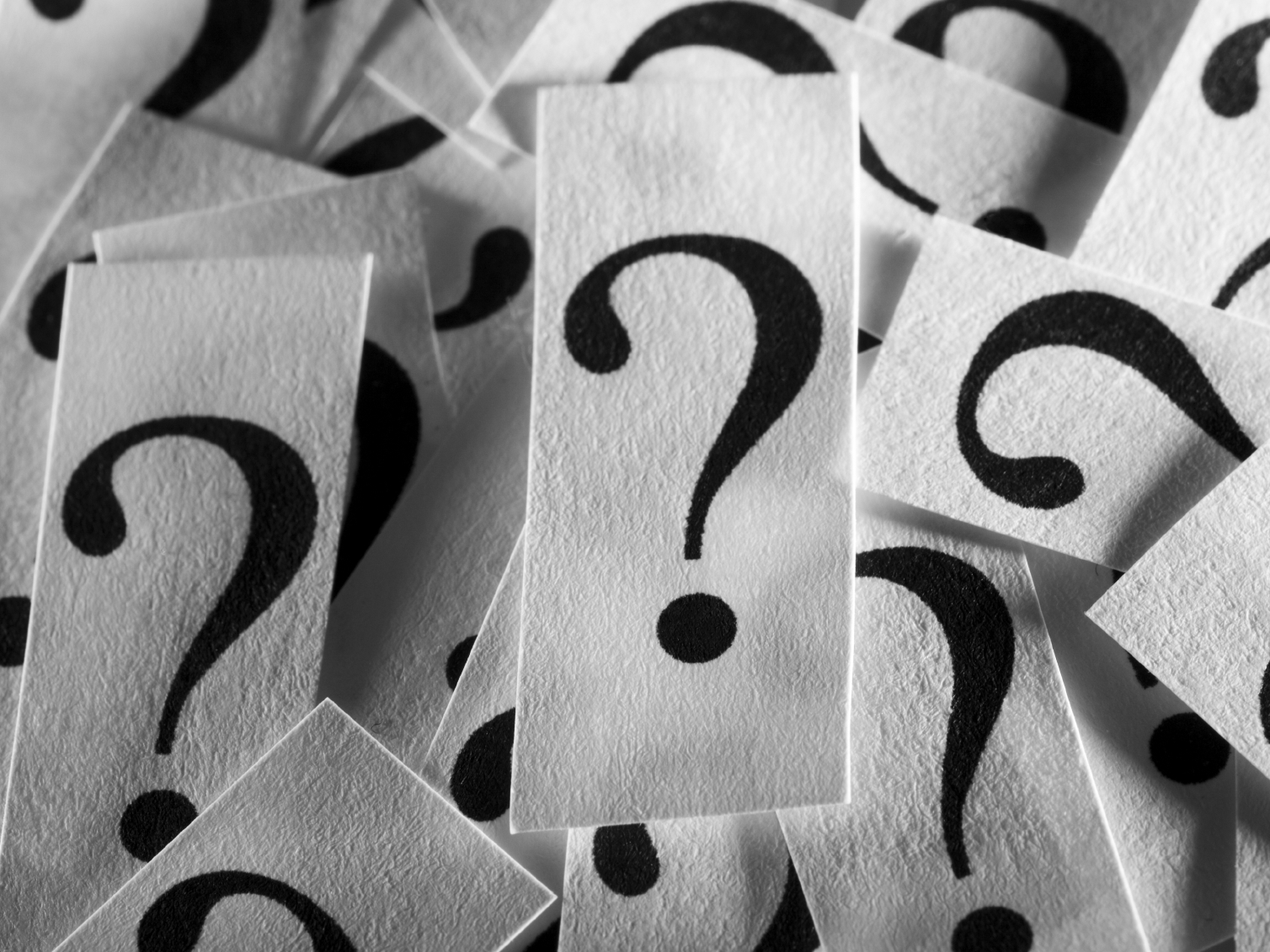 Questions and discussion
17